What is Homelessness?!?!
By Tessa, Clarissa, Rehab, and Eunice
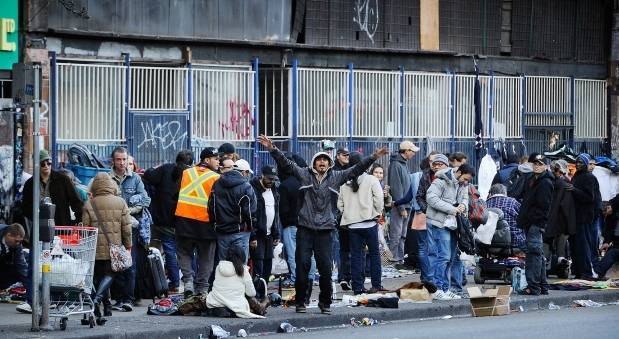 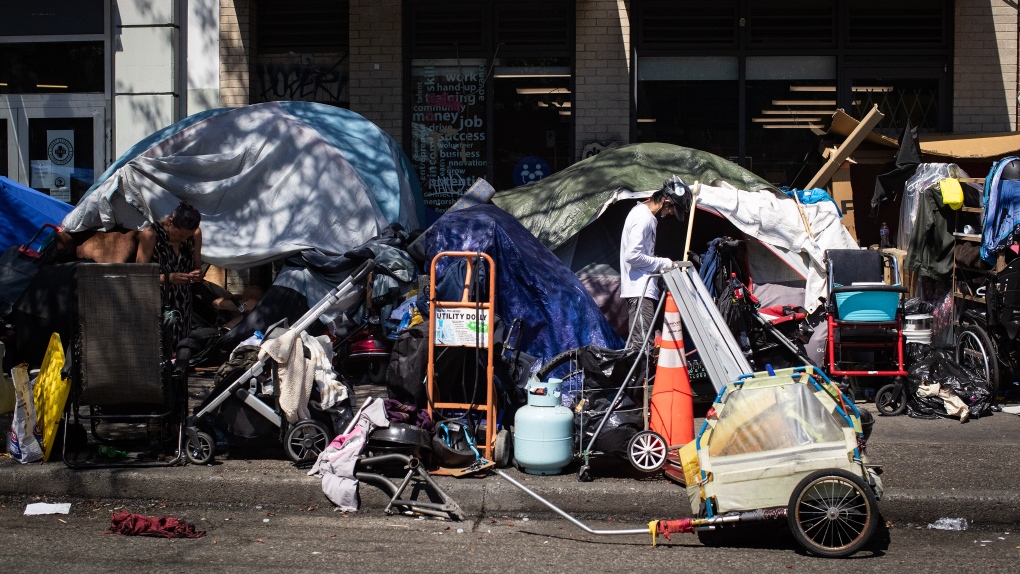 Homelessness in Vancouver
2019 study shows 56% of people living in Vancouver are suffering from homelessness
2019 31% of BC was homeless
80% of homeless people suffer a chronic health issue
Wasn’t an issue until the 1980s
2002, amount of homeless people doubled
2005 it doubled again
Common Causes of 
Homelessness
Causes of Vancouver Homelessness problem
Government investment cuts into the CMHC 
Decreases in social programs 
Lack of income 
Cost of housing and inflation 
Any personal tragedies
Lookout Housing + Health Society
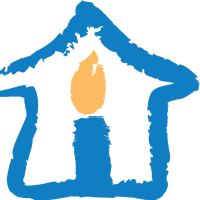 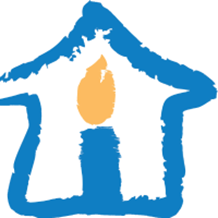 Who are they?
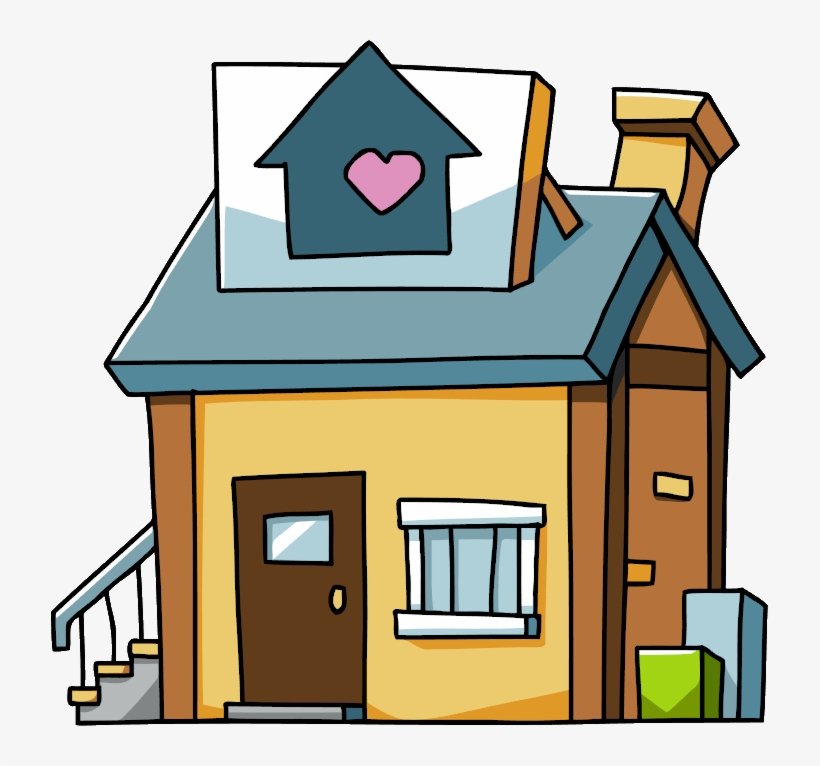 A social safety net for adults seeking shelter & want to improve their lives
They provide shelter, services for low-income adults, and other basic needs.
They help the homeless build a connection with health and support services.
Serves the Lower Mainland.
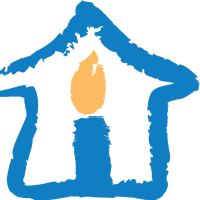 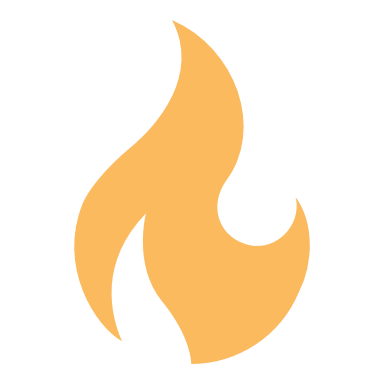 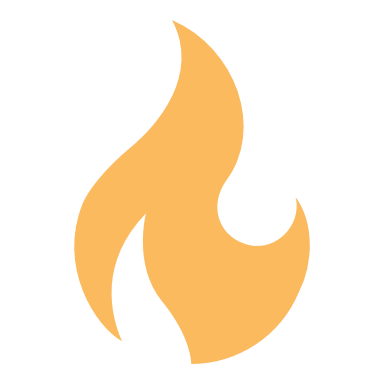 Mission Statement
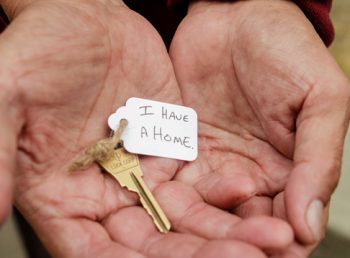 “We respectfully provide caring non-judgmental, non-sectarian, flexible services. We assist them to regain and maintain stability and achieve a greater quality of life”
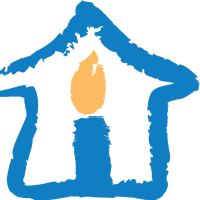 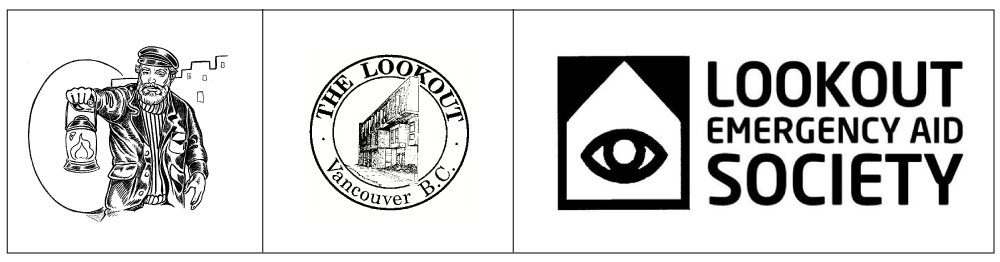 1970 – older homeless people showed up at a youth hostel, asking for beds
Staff couldn’t help – age restrictions
Application to the Government to establish a 3-bed night-time only shelter
  —>  founded in 1971 with street patrols to pick up shelterless people
History
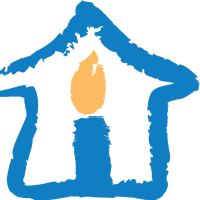 What kind of services are there?
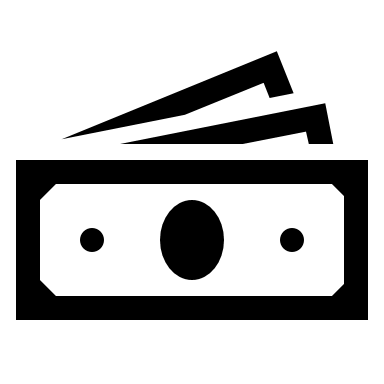 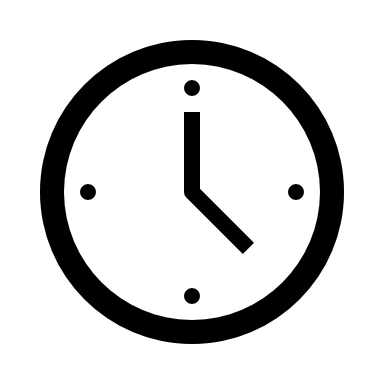 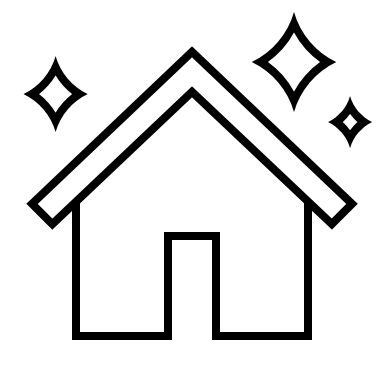 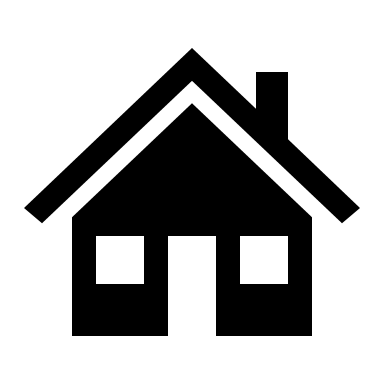 Transitional housing programs
Affordable housing
24/7 Emergency Shelters
Rent Subsidy
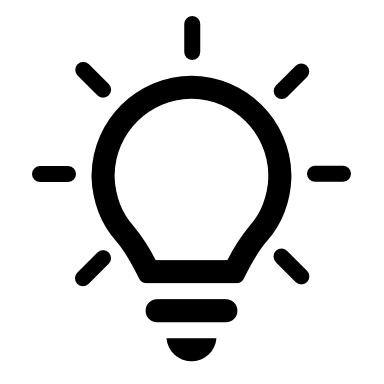 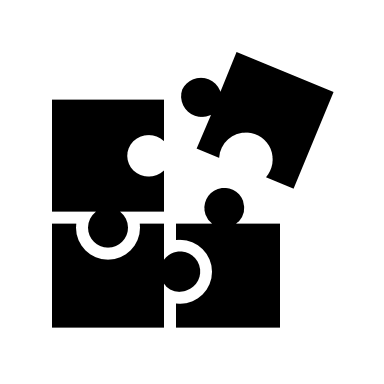 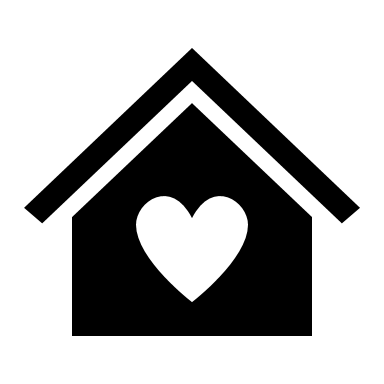 Supportive housing
Health Solutions
Skill building
Resource centres
Long Term Outcomes
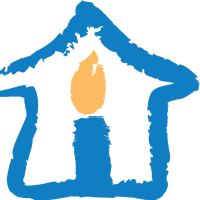 Why they need the $2500?
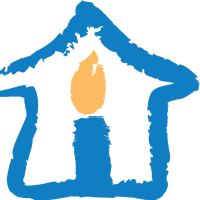 How can you help?
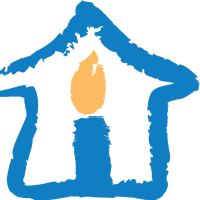 Credits:
Video: Lex End Homelessness - What Is Homelessness – YouTube

Pictures:
https://lookoutsociety.ca/about-us/#:~:text=and%20our%20services.-,Mission,a%20greater%20quality%20of%20life.
https://bc.ctvnews.ca/content/dam/ctvnews/en/images/2022/8/4/east-hastings-street-1-6014229-1659629371260.jpg
https://www.nicepng.com/png/detail/276-2761223_home-clipart-shelter-homeless-shelter-clipart.png
Lookout website:
https://lookoutsociety.ca/
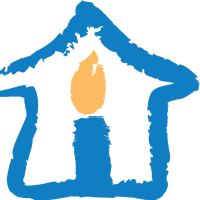 Thank You for Listening
(vote for us)